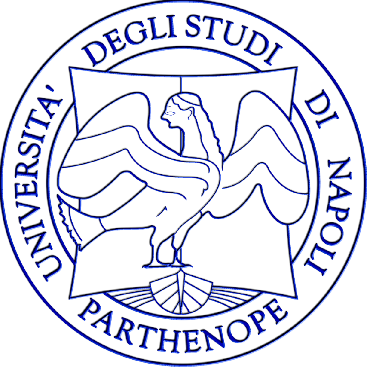 Corso di 
Analisi della Dinamica Aziendale
6 Cfu – CdS EA
A.A. 2020-2021

Prof. Stefano Coronella
RIFERIMENTI
Prof. Stefano Coronella
AFFERENZA
Dipartimento di Studi Aziendali ed Economici
Stanza 327 - terzo piano

E-MAIL
stefano.coronella@uniparthenope.it

ORARIO DELLE LEZIONI (codice Teams: gvzftck)
Martedì 08.30 - 11.30 
Giovedì	15.00 - 18.00

RICEVIMENTO (codice Teams: tv76cjg)
Giovedì 09.00 - 11.00
Siti web:
https://elearning.uniparthenope.it
http://economia.uniparthenope.it/isa/coronella/index.htm

Link diretto al portale Elearning: https://elearning.uniparthenope.it/course/view.php?id=1834
Sui siti trovate programma, libri di testo, materiale didattico aggiuntivo, simulazione di prova d’esame, ecc.
PROGRAMMA
Obiettivi formativi

L’obiettivo del corso è quello di fornire gli strumenti tecnici necessari per poter interpretare la dinamica aziendale attraverso l’analisi del bilancio per indici e per flussi, anche mediante opportune comparazioni nello spazio e nel tempo dei bilanci della medesima azienda e di quelle operanti nello stesso settore. Ciò al fine di consentire di acquisire la piena consapevolezza della situazione aziendale al fine di assumere le conseguenti decisioni manageriali.
Contenuti del corso

L’analisi di bilancio per indici. Il suo ruolo nell’ambito del controllo di gestione ed il suo significato ai fini del processo decisionale. Le tecniche di riclassificazione dello Stato Patrimoniale. Le tecniche di riclassificazione del conto economico. Il sistema degli indici patrimoniali, finanziari, economici e di rotazione. L’analisi di bilancio per flussi.
LA PROVA DI ESAME
L’accertamento dei risultati di apprendimento attesi a fine corso avverrà tramite lo svolgimento di una prova scritta composta da diversi quesiti ed esercizi

Una simulazione di prova d’esame, con relativa soluzione, è presente sui siti web precedentemente indicati
ATTENZIONE: la prova d’esame sarà effettuata secondo tale modalità se sarà possibile svolgere l’esame in presenza. Qualora ciò non sia possibile sarà individuata una soluzione alternativa (ad esempio esame orale tramite piattaforma Teams, previa una prova scritta di lunghezza ridotta tramite piattaforma Moodle) che possa recare il minor disagio possibile agli studenti
TESTI DI RIFERIMENTO
Caramiello Carlo, Di Lazzaro Fabrizio, Fiori Giovanni, “Indici di bilancio”, Giuffrè, Milano, ultima edizione disponibile.

Materiale aggiuntivo fornito dal docente.